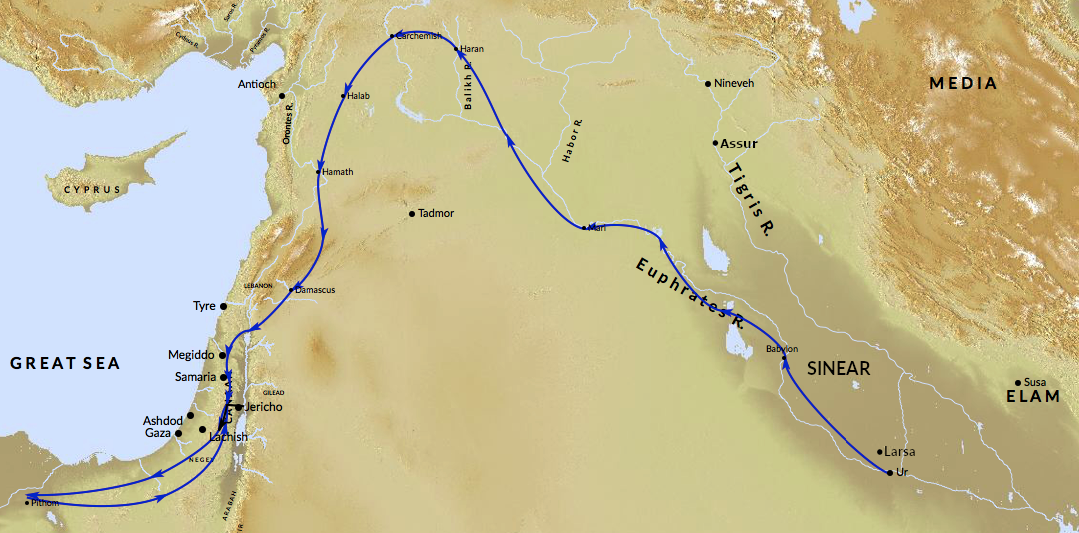 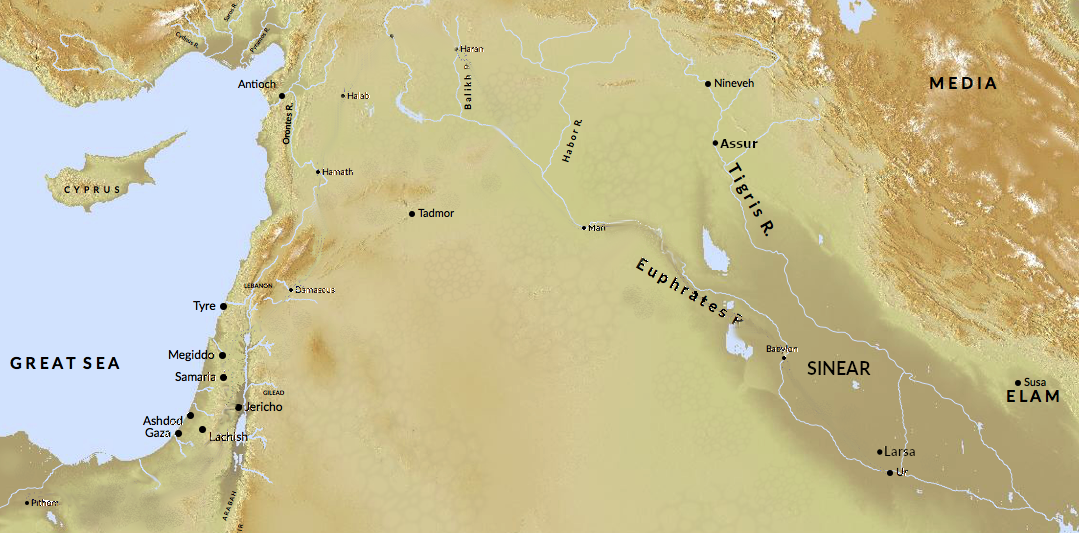 4 Regios
- Sinear
- Ellasar
- Elam
- Goïm
… Nimrod, die de eerste machthebber op aarde was... De kern van zijn rijk werd gevormd door Babel, Uruk, Akkad en Kalne, in Sinear.
Gen 10:8b, 10
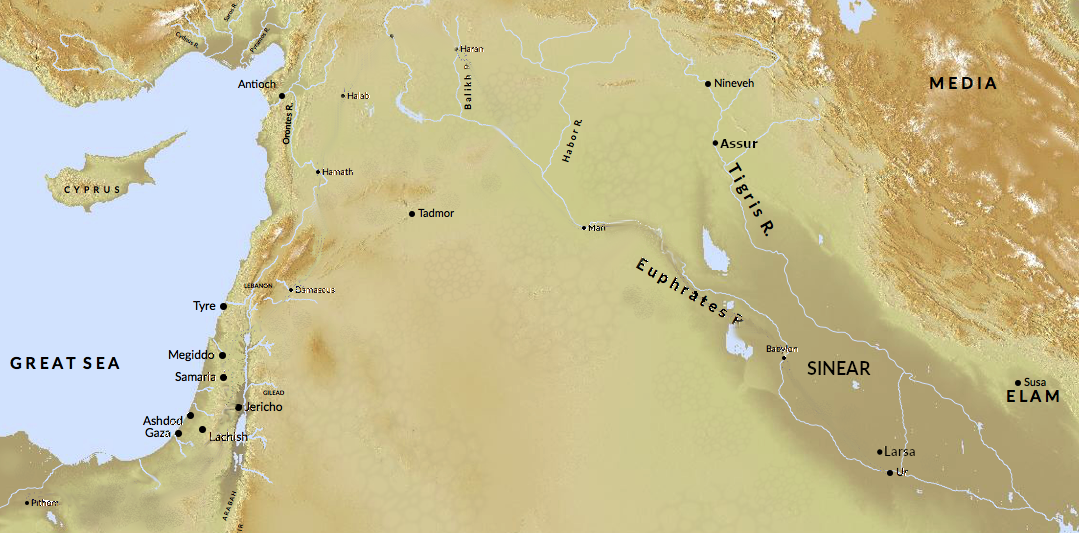 4 Regios
- Sinear
- Ellasar?
- Elam
- Goïm
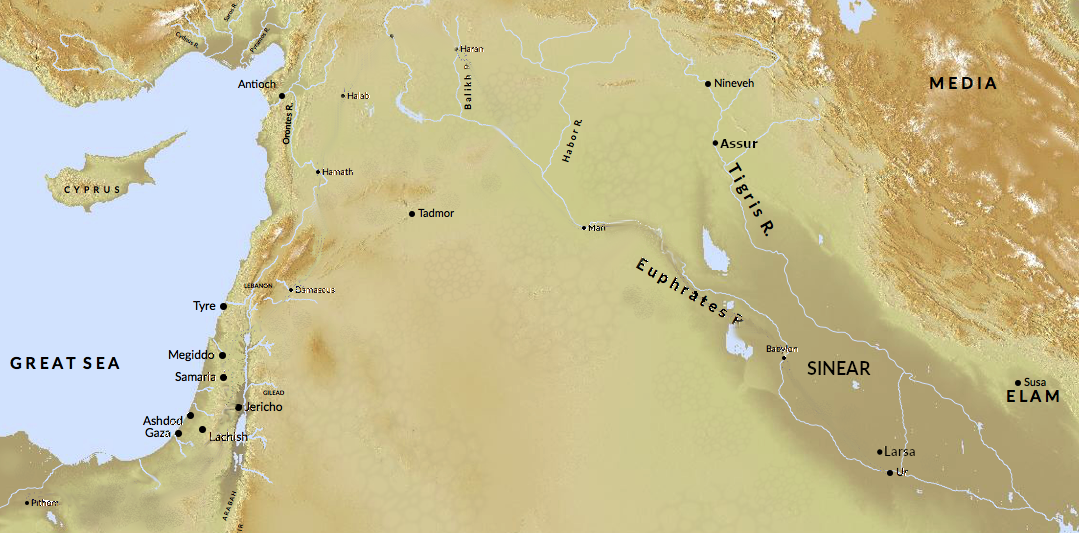 4 Regios
- Sinear
- Ellasar?
- Elam
- Goïm
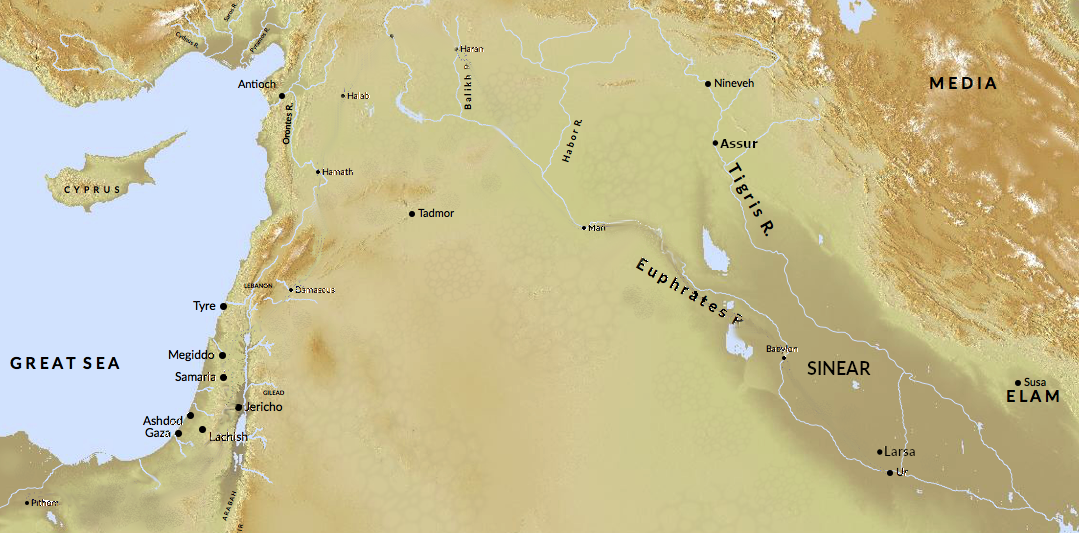 4 Regios
- Sinear
- Ellasar?
- Elam
- Goïm?
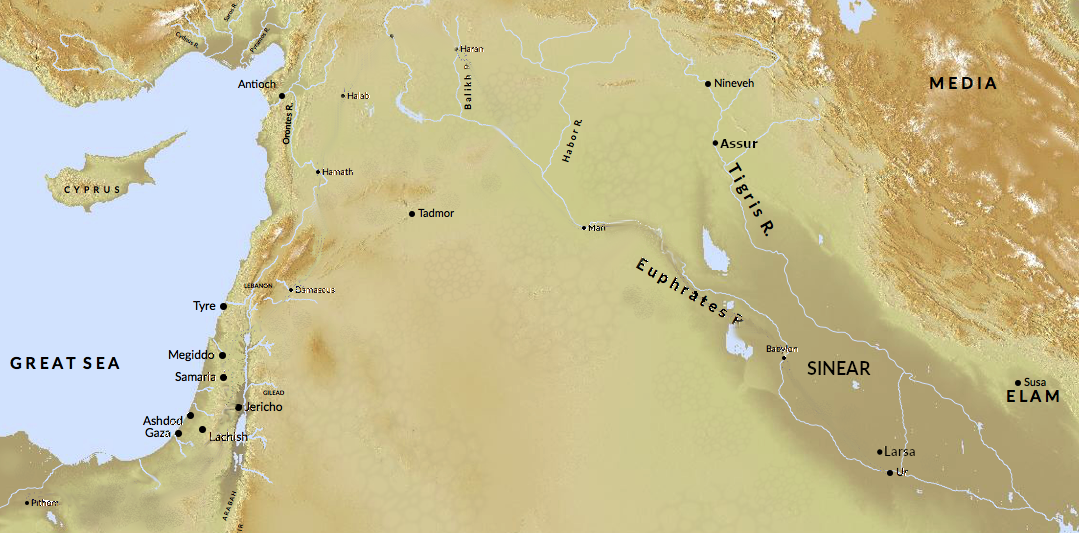 4 Regios
- Sinear
- Ellasar?
- Elam
- Goïm?
5 Steden
- Sodom
- Gomorra
- Adma
- Seboïm
- Soar
Kedorlaomer valt aan
Sodom/Lot weggevoerd
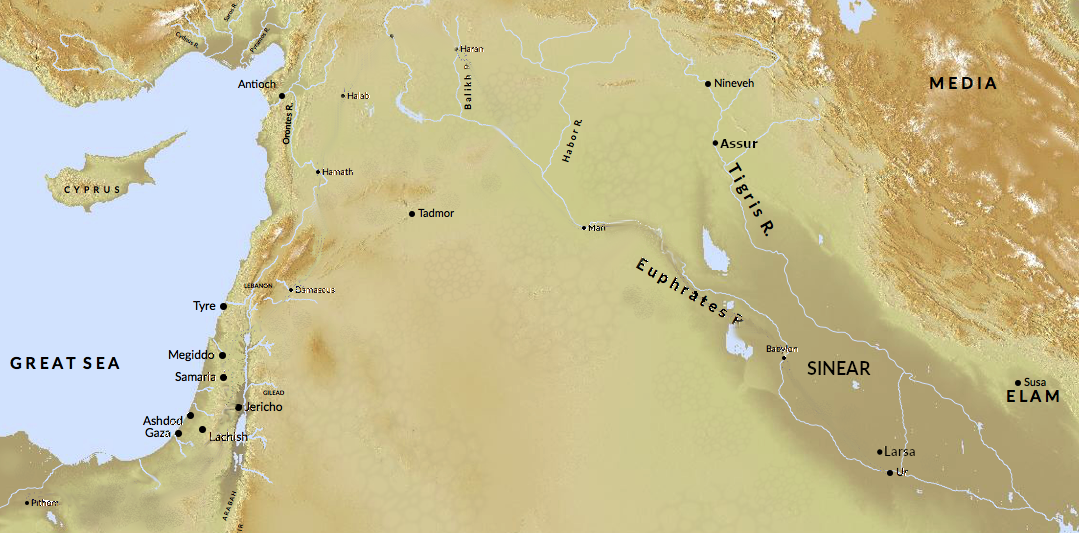 4 Regios
- Sinear
- Ellasar?
- Elam
- Goïm?
Kedorlaomer valt aan
Sodom/Lot weggevoerd
Abram achtervolgt
ל י ע ז ר א
ל י ע ז ר א
1
ל י ע ז ר א
30 +1
ל י ע ז ר א
10 +30 +1
ל י ע ז ר א
70 +10 +30 +1
ל י ע ז ר א
7 +70 +10 +30 +1
ל י ע ז ר א
200 +7 +70 +10 +30 +1
ל י ע ז ר א
= 318
200 +7 +70 +10 +30 +1
T IH = 318
Heb. 7:1-3
1Want deze Melchisedek, koning van Salem en priester van de allerhoogste God, ging Abraham tegemoet toen deze terugkeerde van zijn overwinning op de koningen, en zegende hem, 2waarna Abraham hem een tiende van alle buit gaf. Zijn naam betekent ‘koning van de gerechtigheid’, en verder is hij ook koning van Salem, dat is ‘koning van de vrede’. 
3Hij heeft geen vader of moeder, geen stamboom, geen oorsprong of levenseinde en lijkt op de Zoon van God – hij is priester voor altijd.